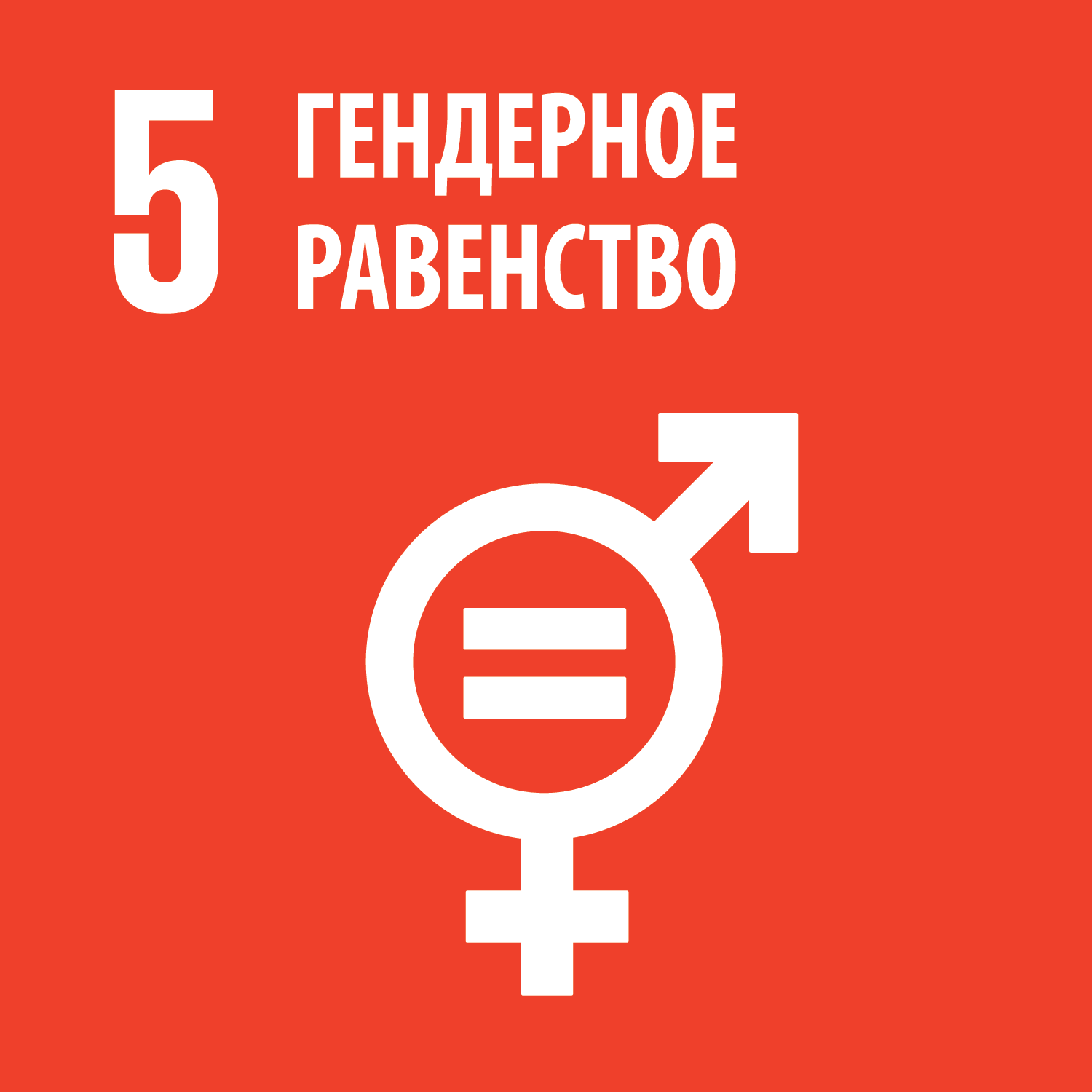 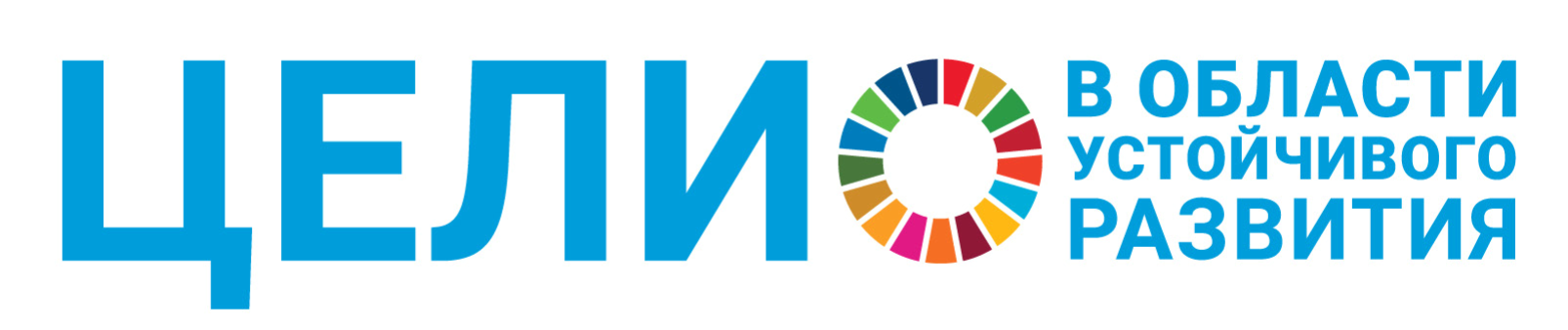 ПРОЕКТ 
ПОСЛАННИК ЦУР5
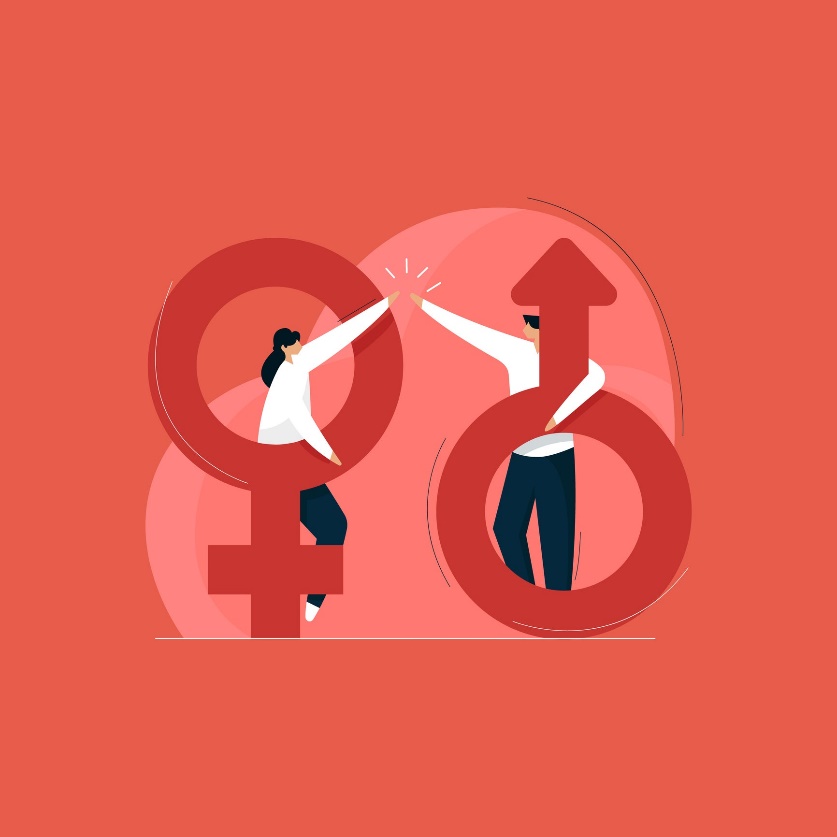 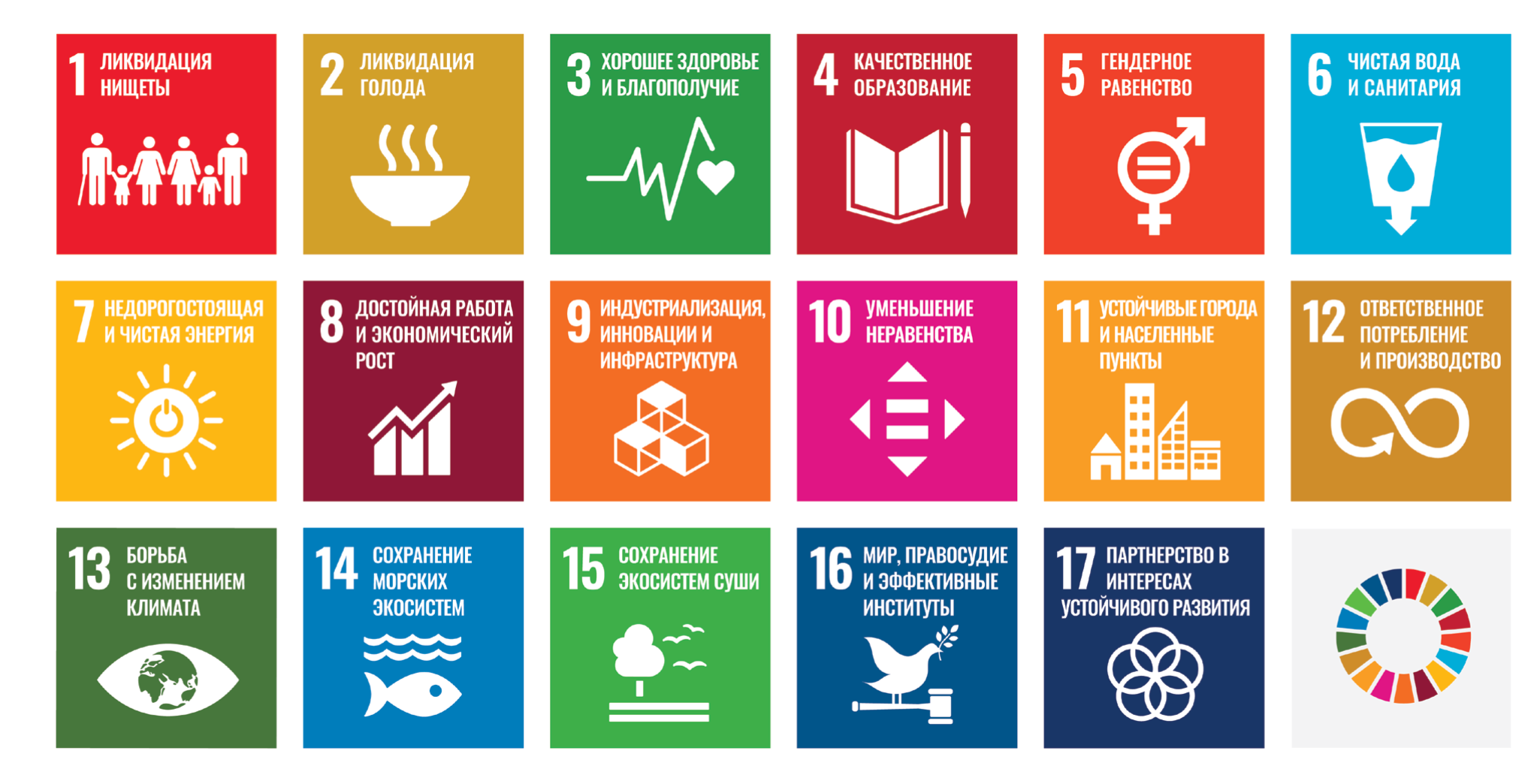 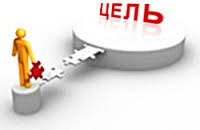 ЦЕЛЬ ПРОЕКТА:
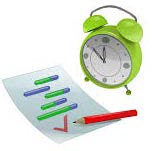 Содействие в продвижении гендерного равенства в Республике Таджикистан путем подготовки послов ЦУР5 из числа молодых людей (депутатов местных народных мачлисов и активистов)
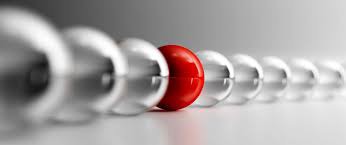 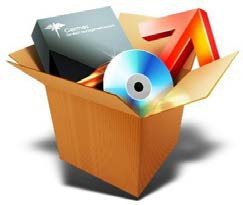 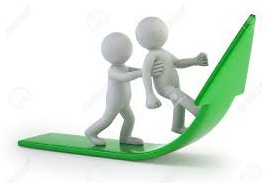 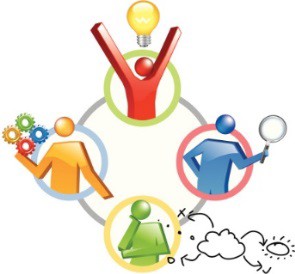 2
ТЕРРИТОРИАЛЬНЫЙ ОХВАТ
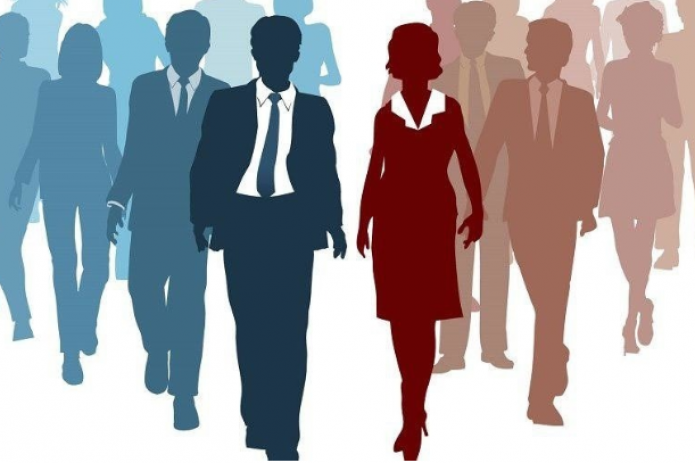 ГБАО (Хорог), РРП (Рудаки и Гисар), Хатлон (Яван и Восеь)
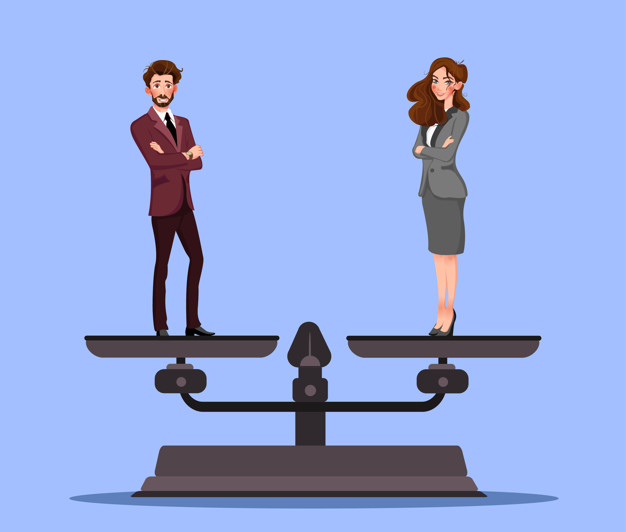 3
ПРОДОЛЖИТЕЛЬНОСТЬ РЕАЛИЗАЦИИ ПРОЕКТА
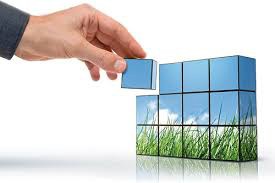 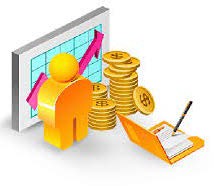 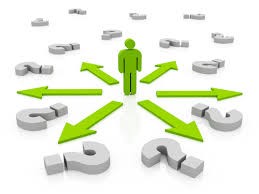 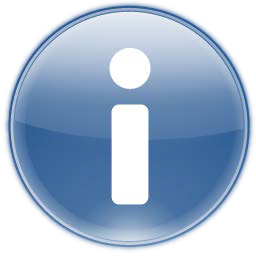 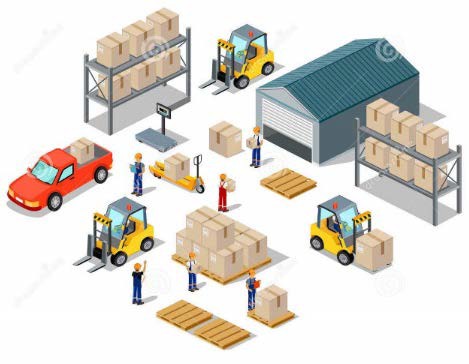 10 месяцев
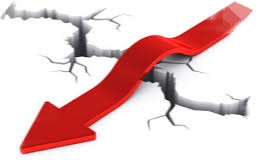 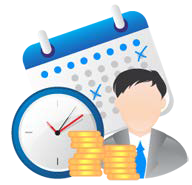 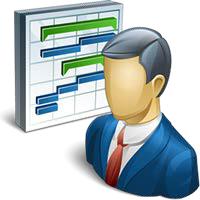 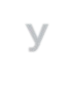 4
Задачи проекта
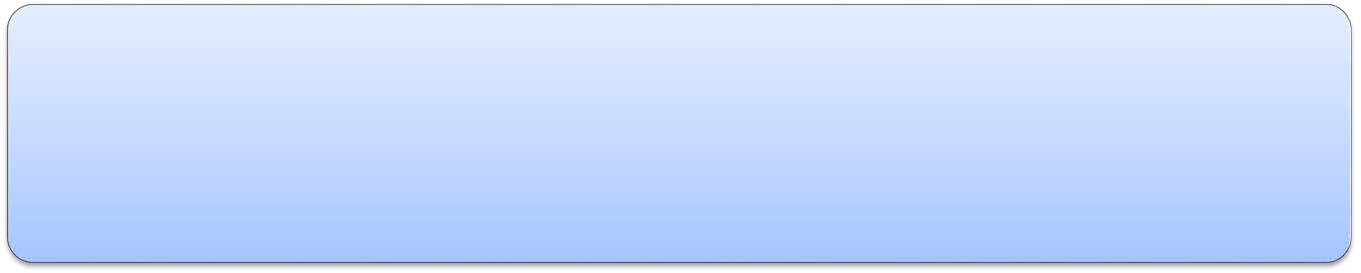 Подготовка 10  посланников ЦУР5 из числа молодых местных депутатов и молодых активистов. (Проведения лагеря послов ЦУР-5)
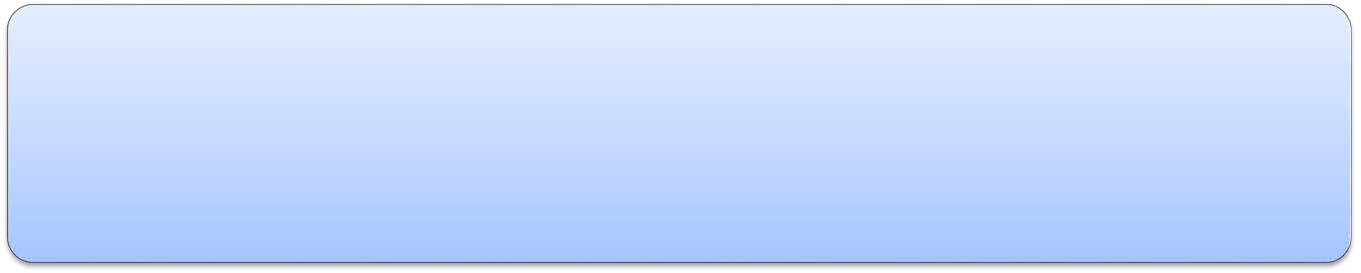 Распространение информации о ЦУР5 среди населения в 5 целевых районов и сбор рекомендаций от населения (20 встреч)
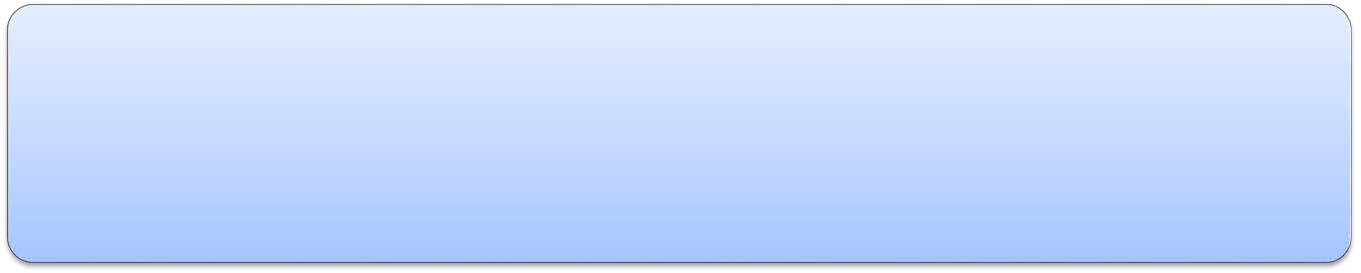 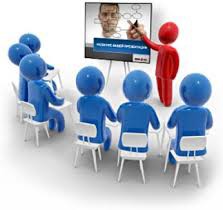 Организация и выступления депутатов на сессии народных депутатов с учетам собранных рекомендации от избирателей по вопросом продвижения гендерного равенство (не мене от одного обращения  от каждого посла).
5
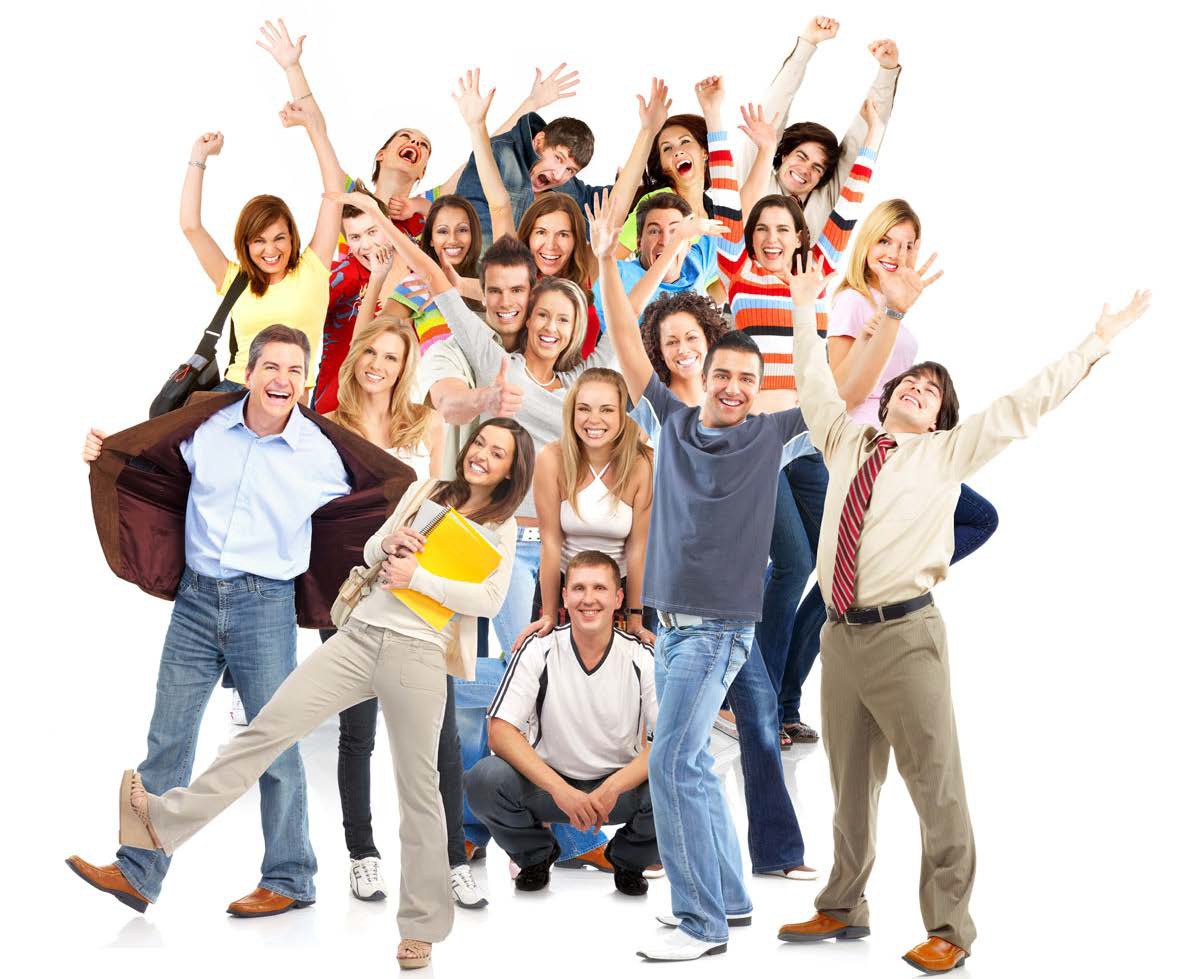 МЫ готовы!
ВЫ готовы?
ТОГДА ДАВАЙТЕ ВПЕРЕД!!!
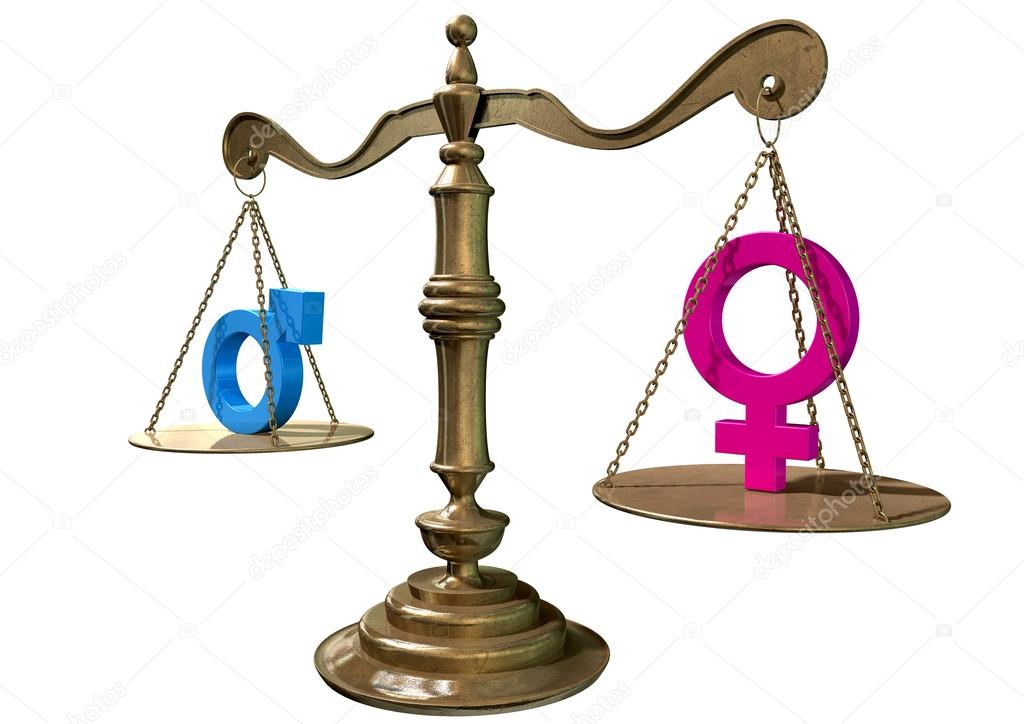 ВОПРОСЫ?
6